Sept 27, 2015
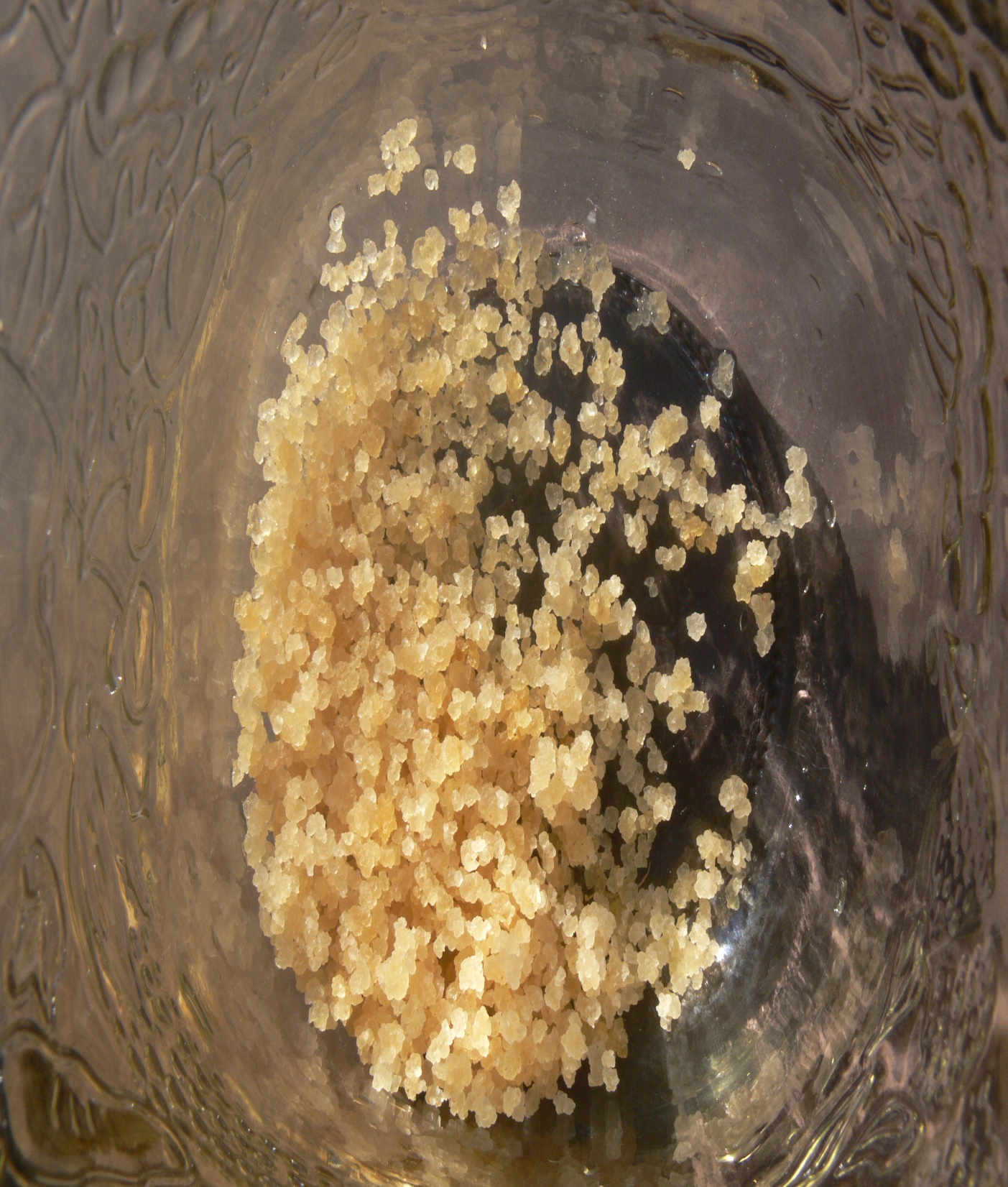 Edward Church
The Cycle of BlessingNo Deposit No Return
Eccl 11:1-6
Part 1
Ecclesiastes 11:1-6 (KJV)
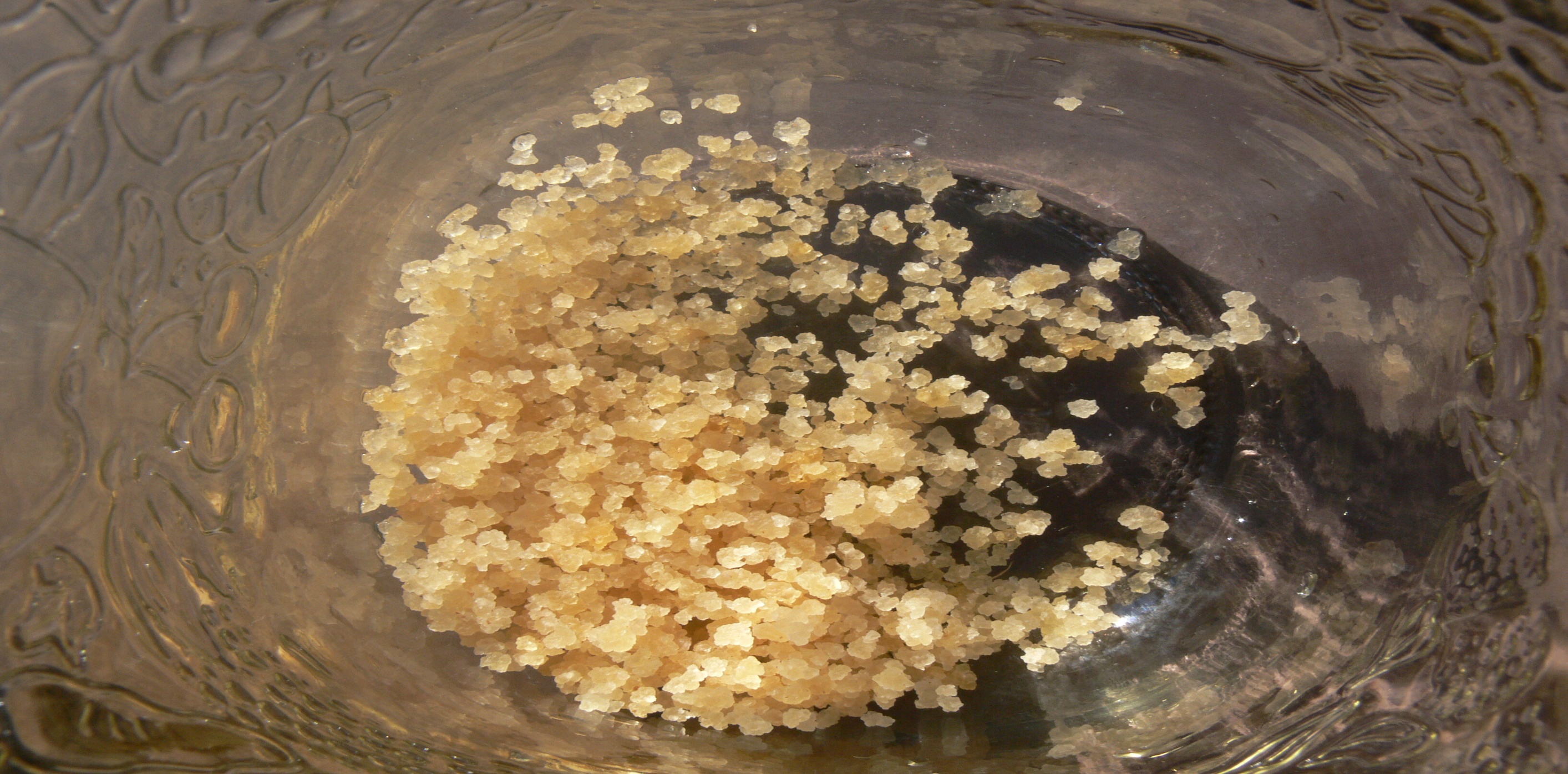 1  Cast thy bread upon the waters: for thou shalt find it after many days. 2  Give a portion to seven, and also to eight; for thou knowest not what evil    
    shall be upon the earth. 3  If the clouds be full of rain, they empty themselves upon the earth: and if the 
    tree fall toward the south, or toward the north, in the place where the tree 
    falleth, there it shall be. 4  He that observeth the wind shall not sow; and he that regardeth the clouds shall not 
   reap. 5  As thou knowest not what is the way of the spirit, nor how the bones do grow in the 
   womb of her that is with child: even so thou knowest not the works of God who 
   maketh all. 6  In the morning sow thy seed, and in the evening withhold not thine hand: for thou 
   knowest not whether shall prosper, either this or that, or whether they both shall be 
   alike good.
Ecclesiastes 11:1-6 (NLT)
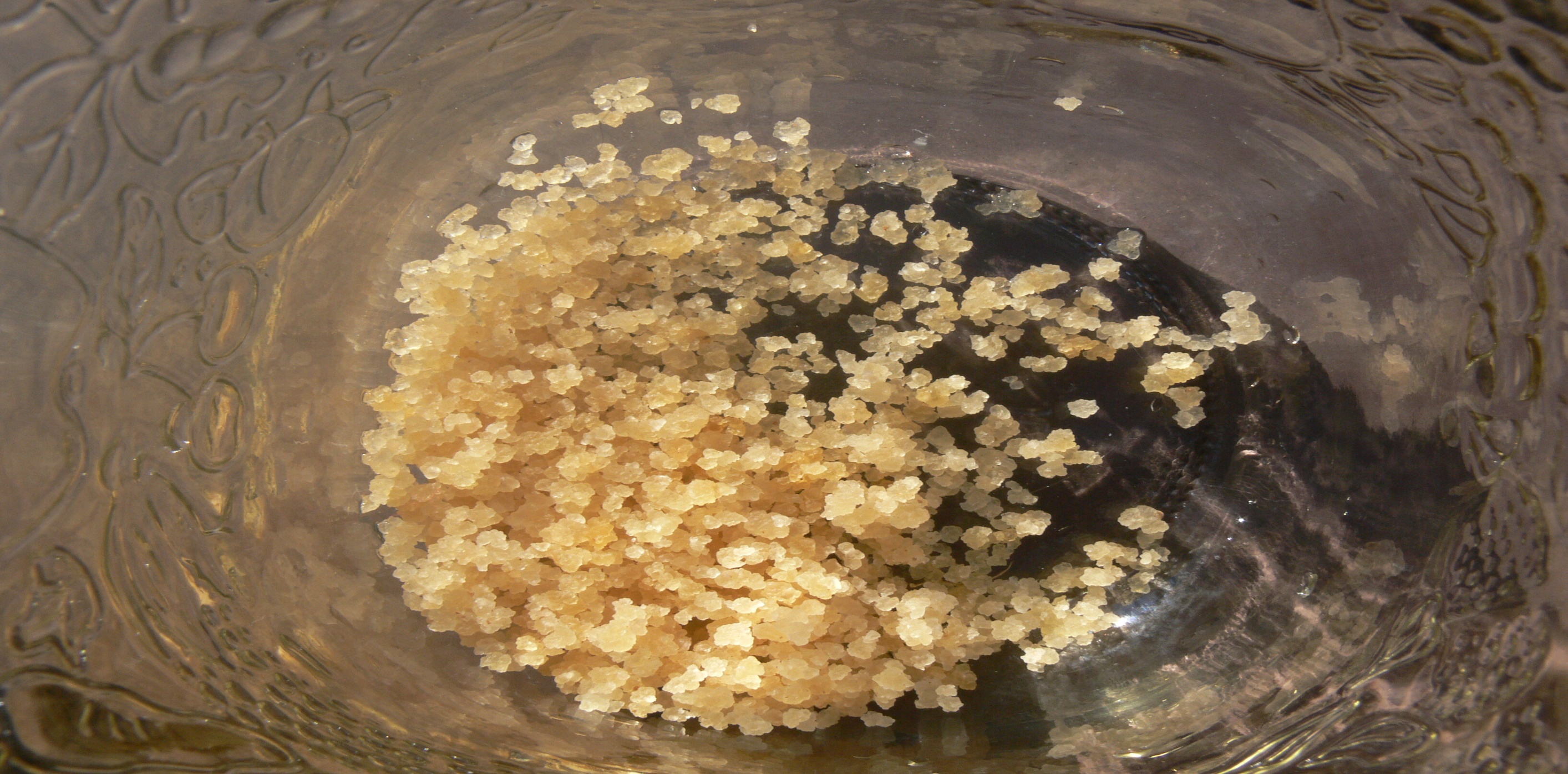 1  Send your grain across the seas, and in time, profits will flow back to you. 2  But divide your investments among many places, for you do not know what 
   risks might lie ahead. 3  When clouds are heavy, the rains come down. Whether a tree falls north or 
   south, it stays where it falls. 4  Farmers who wait for perfect weather never plant. If they watch every cloud, 
   they never harvest. 5  Just as you cannot understand the path of the wind or the mystery of a tiny 
   baby growing in its mother’s womb, so you cannot understand the activity of 
   God, who does all things. 6  Plant your seed in the morning and keep busy all afternoon, for you don’t 
   know if profit will come from one activity or another—or maybe both.
R. U. T.
R- “Restricted”
 U- “Useless” 
 T- “Trench” 
Symptoms of a RUT
 Lack of… 
Movement
Interest
Victory

The Way Out of a RUT is to Get Into the CYCLE
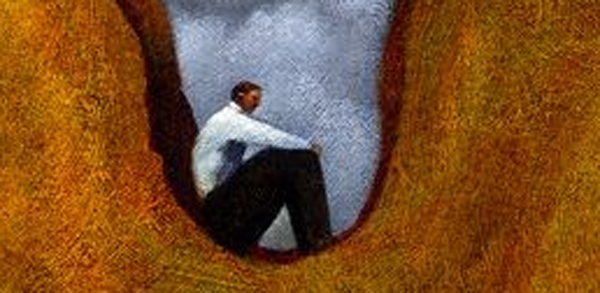 There’s a sign along the Alaskan Highway that reads,
 "Choose your rut carefully, you’ll be in it for the next 200 miles"
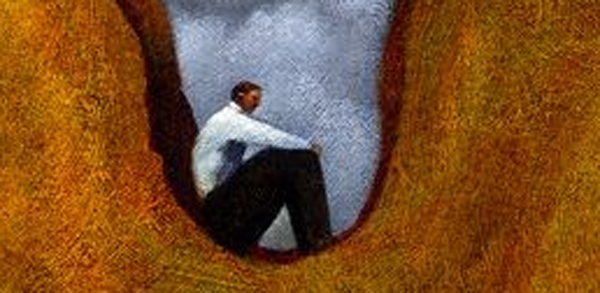 Cycles
God is a God of Cycles
Each Cycle is 
 Principle Driven
 Life Accurate
 Leak Proof
 Impartial
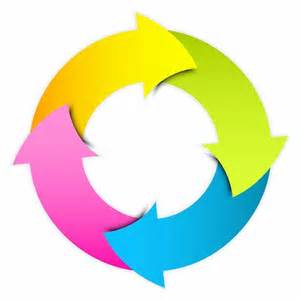 Solomon was Heavily Involved in the Shipping Industry
He was Very Successful and It Brought Him Great Profit 
1 Kings 10:22-23 (AMP) 22  For the king had a fleet of ships of Tarshish at sea with the fleet of Hiram. Once every three years the fleet of ships of Tarshish came bringing gold, silver, ivory, apes, and peacocks. 23  So King Solomon exceeded all the kings of the earth in riches and in wisdom (skill)
Solomon is Not Focused on Profits, but the Simple Truth that If one is to Reap he Must First Cast His Bread Upon The Water
We will Never Achieve Spiritual Maturity or Reap a Harvest for the Lord
         …if we are Not Participating in the Work 
Many Today are Equipped for Success, but they Lack the Motivation and Refuse to Participate BUT There is Much Work to Do
If You Don’t Send Anything Out…    …You Can’t Expect Anything To Come In (1)
The Dare
Here is One of God’s Cycles
Sowing and Reaping
Galatians 6:7-9 (NASB77) 7   Do not be deceived, God is not mocked; for whatever a man sows, this he will also reap.8 For the one who sows to his own flesh shall from the flesh reap corruption, but the one who sows to the Spirit shall from the Spirit reap eternal life. 9 And let us not lose heart in doing good, for in due time we shall reap if we do not grow weary
Deals with the Act of Sowing
If You Don’t Send Anything Out…    …You Can’t Expect Anything To Come In (1)
6  But without faith it is impossible to please Him, for he who comes to God must believe that He is, and that He is a rewarder of those who diligently seek Him. Hebrews 11:6 (NKJV)
God Doesn’t Reward… 
Idleness 
Playing It Safe
You Have to… 
Step Out 
Cast Something 
God Allows You to Be Involved in the Process (Cycles) of Life
Giving Shapes our Character and                   Makes Us Like Our Father
John 3:16, “for God so Loved that He Gave…”
He Gave…
What We Needed  “His Son”
When We Needed “Fullness of Time”
How We Needed “Word became flesh…”
We Give Our…
Time
Talent 
Treasure 
         Our Life Must be tied to a Greater Purpose
The Dare
"cast your bread upon the waters”

 The Danger- In Solomon’s Day,
Many Ships Wrecked
Pirates frequented the seas. Cargo was stolen
Ship captains were often dishonest
There certainly weren’t any insurance policies to cover losses
Merchants would often take a total loss

 The Delay
There Was a Long Wait…
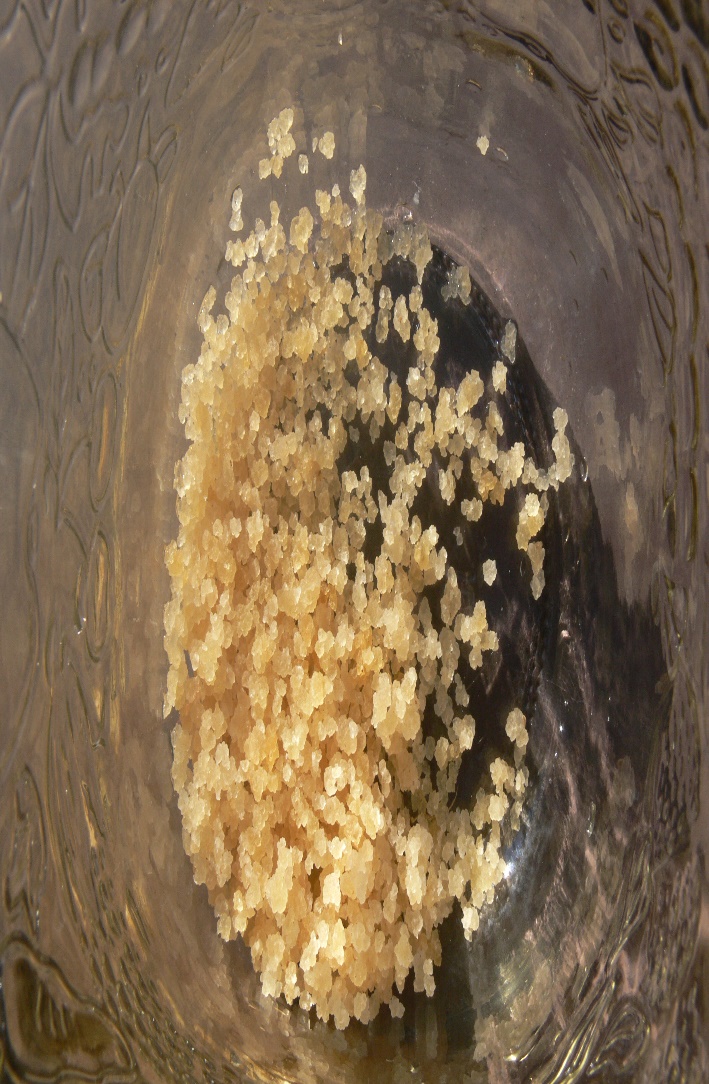 The Seven Laws of the Harvest
We Reap Only What Has Been Sown 
We Reap the Same In Kind As We Sow 
We Reap in a Different Season than We Sow 
We Reap More Than We Sow 
We Reap In Proportion to What We Sow 
We Reap the Full Harvest Of the Good Only if We Persevere 
We Can’t do Anything About Last Year’s Harvest…
                                      …But We Can About This Year’s
Cast Your Bread Upon the Water
     …it WILL come back to You!!!
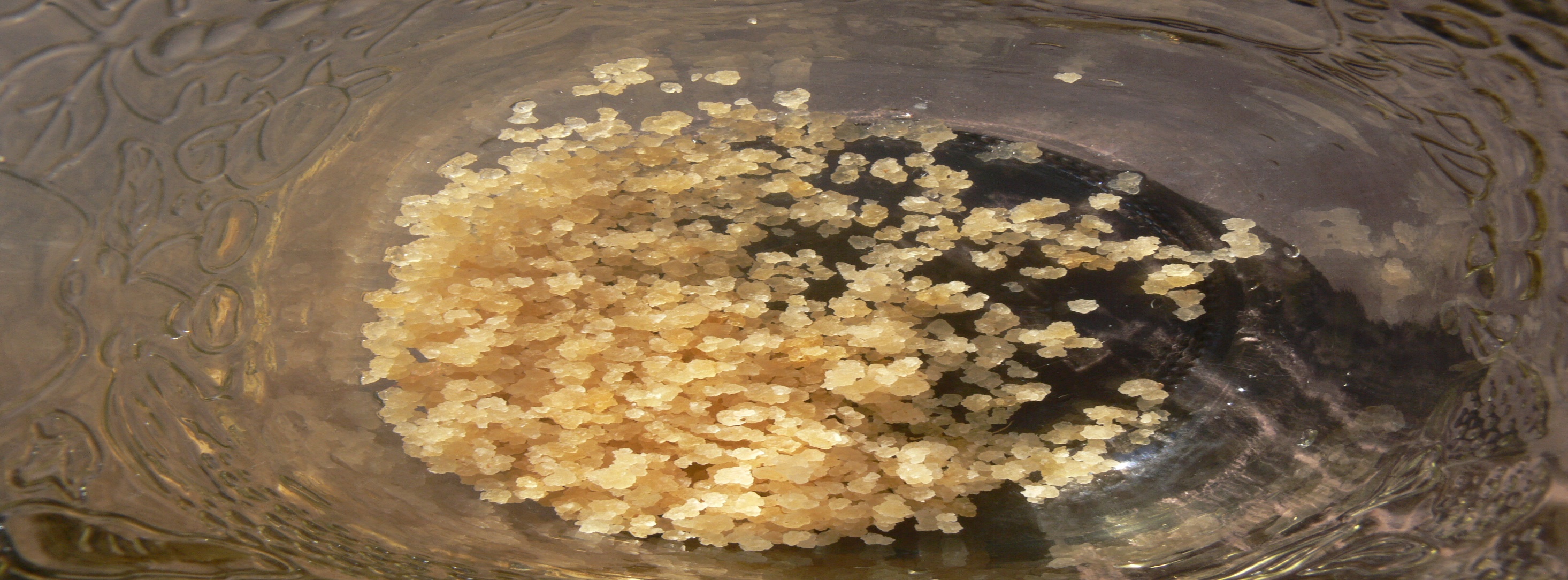 The Dare- They would "cast their bread upon the waters.“
But consider these facts: The Danger- In Sol’s day,
 an awful lot of ships wrecked. Merchants would often take a total loss.
Pirates frequented the seas. Cargo was stolen.
Ship captains were often dishonest. 
There certainly weren’t any insurance policies to cover losses.
      The Delay
there was a long wait to see if you were going to make any money.
      The DistributionWhy would merchants take these risks? Because the reward was great!By using this illustration Solomon is encouraging his readers to be risk takers. Not only does this scripture encourage us to be risk takers - but it encourages us to be high-risk takers!Immediately we protest. We think of all the reasons we’ve been taught not to take high risks. But understand this, SOLOMON IS TAKING AN ILLUSTRATION FROM THE MATERIAL WORLD AND GIVING IT A SPIRITUAL APPLICATION!We know this because of what Solomon says in the rest of the chapter. Here are some SPIRITUAL HIGH RISK/HIGH REWARD PRINICPLES:
Sow as much as possible (2)
2 Corinthians 9:6 (AMP) 6  [Remember] this: he who sows sparingly and grudgingly will also reap sparingly and grudgingly, and he who sows generously [that blessings may come to someone] will also reap generously and with blessings. 
Deals with the Attitude of Sowing
Luke 6:38 (AMP) 38  Give, and [gifts] will be given to you; good measure, pressed down, shaken together, and running over, will they pour into [the pouch formed by] the bosom [of your robe and used as a bag]. For with the measure you deal out [with the measure you use when you confer benefits on others], it will be measured back to you.
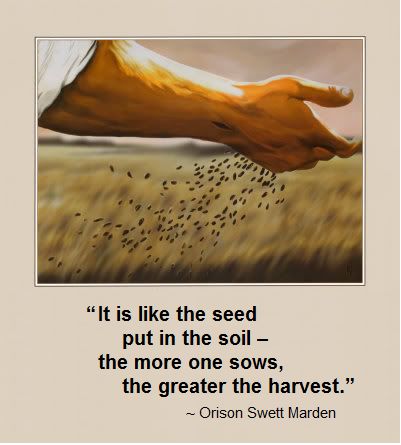 II. Sow as much as possible—v.2—the next law of deposit is deposit as much as you can, as often as you can, in as many places as you can. Here is a wonderful teaching—don’t limit God to one place and one time. · Don’t ever become a Sunday sower, don’t see your ministry as something you do one day a week, see your life as a continual looking for opportunity to invest your life into others.· Solomon gives us a secret for the ages—the more investments you make, the more returns you can expect. Invest your life into as many people as you can, and you will see results over the years. Sometimes you may think your investment is so small and insignificant, but it may be the investment that makes a difference in someone’s life forever. Every teacher, every minister, every parent, every friend may be the one to make a lasting impression on someone else forever.
John Wesley’s Rule for Christian Living
Do all the good you can, By all the means you can, In all the ways you can, In all the places you can, At all the times you can, To all the people you can, As long as ever... You can!
Don’t Wait for Perfect Circumstances to Invest (3-4)
Deals with the Action of Sowing
Galatians 6:7-10 (NLT) 7  Don’t be misled—you cannot mock the justice of God. You will always harvest what you plant. 8  Those who live only to satisfy their own sinful nature will harvest decay and death from that sinful nature. But those who live to please the Spirit will harvest everlasting life from the Spirit. 9  So let’s not get tired of doing what is good. At just the right time we will reap a harvest of blessing if we don’t give up. 10  Therefore, whenever we have the opportunity, we should do good to everyone—especially to those in the family of faith.
III. Don’t wait for perfect circumstances to invest—v.3-4 here is a wonderful piece of wisdom—if you wait for everything to be perfect before you make a move or investment, you will never do anything. Fair weather Christianity never gets anything done. · I guess everyone is guilty of saying—one of these days, or somewhere down the road. Solomon says, today is the first day of the rest of your life. · Fear and unbelief still keeps people from entering into the promises of God. Some people will spend their entire lives on the wrong side of Jordan.· I’d rather do the right thing wrong, than the wrong thing right—I’d rather try and fail, than fail not trying. Interviews with people at retirement centers reveals their biggest regret in life was not trying more things, not stepping out more.· These verses mean, you never know which investment will become the best, so invest and trust God. V.5-6
Cycle of Blessing
Simple Principle…
Whatever your Lacking …
    …Let It Sow!
             …Let It Sow!
                    …Let It Sow!
You will find it after many days 1c)
Luke 6:38 (AMP) 38  Give, and [gifts] will be given to you; good measure, pressed down, shaken together, and running over, will they pour into [the pouch formed by] the bosom [of your robe and used as a bag]. For with the measure you deal out [with the measure you use when you confer benefits on others], it will be measured back to you.
IV. You will find it after many days—v.1c—here is the great law of investing your life—you may not see results today, or tomorrow, but if you invest your life into others, into the work of God, you will get returns, you will receive blessings.· Don’t ever consider an investment into the things of God, into someone’s life a waste, because you can’t see as far off as God. You may make an investment that seemingly is void of any return, but someday it will become a blessing.· Sometimes you will find a reward and forget about the original investment. It is such a blessing when you find out you made a difference in someone’s life, and you didn’t even realize it.· Don’t give up, keep watching the waves, the next wave may have your blessing on it. Life sometimes is hard, and can at times be discouraging, the more you try, the less results you see, but keep making the effort, keeping casting your bread, you will one day see the returns of your life. Close: the story goes that Gabriel and Michael set up a meeting with Jesus after He enters into glory. They say, you have secured salvation for the world, and you have left it in the hands of a few followers to carry into all the world. We are curious to know, what if they fail, what if they give up, what is your back up plan. Jesus looks at these two great angels and said, there is no other plan. Today we must cast our bread on the water, we must sow our seed into lives, there is no other plan. Paul gives us this encouragement in Galatians 6—you will reap if you don’t give up. Some thirty fold, some 60 fold, some 100 fold. Make your life count for God, make your life count for others, make your life count.
‘Cast’ It is a decision for action to be taken
‘Your Bread’ – something of value to you must be ventured
‘After Many Days’ – develops patience in waiting for results
‘Find It’ – reward for taking the step of faith

Your 
Time
Talent 
Treasure 
         …Must be tied to a Greater Purpose
CASTING BREAD – 5 PRINCIPLES ON SOWING -Ecclesiastes 11:1-11:6 In an agrarian society, seeds speak a different language to the people. To the sower, the seed gives hope of a bountiful harvest, whilst to the farmer’s wife, the seed can be processed into bread for food today. One can sow the seed or use it to make bread, but one cannot do both with the same seed. This is the “sower-eater” dilemma.Paul uses this illustration in the context of Christian giving in 2 Cor 9:10. He quotes from the prophet Isaiah (55:10-11) who applies this “sower-eater” dilemma to the word of God. One can easily see the link between sowing seed and casting “bread” on the waters.Ecclesiastes 11: 1-6 alludes to 5 principles on sowing which are helpful as we work hard in sharing our faith.Firstly, “BE GENEROUS WITH EVERYONE”. Verse 1 reads, “Cast your bread upon the waters, for after many days you will find it again. (NIV). The NLT is more explicit, “Give generously, for your gifts will return to you later.” Casting bread upon the waters is an allusion to the planting of padi in the waterlogged rice fields.This means that we ought to share liberally and witness to a broader group of people around us. We should not select only certain types of people to share our faith with. Generally, people need to hear the gospel on an average of 7 times before they will make a commitment. The point is that we must keep on sharing, “Giving generously.” As much as we enjoy studying the Bible for our own benefit (“eating,”) we ought to also share our faith (“sowing.”) It is only when we sow, that we shall one day also reap.Secondly, “SOME THINGS IN LIFE ARE CERTAIN.” Verse 3 reads, “If clouds are full of water, they pour rain upon the earth. Whether a tree falls to the south or to the north, in the place where it falls, there will it lie (NIV). One certainty is recorded in Galatians 6:7, “Do not be deceived: God cannot be mocked. A man reaps what he sows.” Jesus says the same thing, “Give, and it will be given to you. A good measure, pressed down, shaken together and running over, will be poured into your lap. For with the measure you use, it will be measured to you (Luke 6:38)." With due respect to Benjamin Franklin, death and taxes are not the only certain things in life.A professor of philosophy in a university was lecturing on the lack of certainty in our age. "Certainty is impossible," he said. "We can know nothing for certain." A freshman raised her hand and asked, "Professor are you sure of that?" "I’m certain!" he replied. Yes, we live in an age of uncertainty. We’re learning more and more about everything and yet we seem to know less and less for sure. Yet some things remain very, very certain. If you don’t sow, you’ll not reap. If you sow to the flesh, you reap judgement. If you sow the word, you can expect a harvest of souls.Thirdly, “DON’T WAIT FOR THE PERFECT CONDITIONS TO SOW.” Verse 4 reads, “Whoever watches the wind will not plant; whoever looks at the clouds will not reap (NIV).” The New Living Translation puts it succinctly, “If you wait for perfect conditions, you will never get anything done.” One of the attribute of a farmer is patience. This is a most needed ingredient in the farmer’s array of abilities. Things just take time to grow. It takes a woman nine months to deliver a baby. Nine women cannot do it in one month. Since growing takes time, our sowing must be intentional, purposeful and with an eye to the future when we shall reap. The time lag factor between sowing and reaping means we must be determined to sow and wait. There is no such thing as a perfect time to sow, to share our faith, to rescue the perishing.”Let me share with you an incident which D. L. Moody called “the biggest blunder of his life.” It happened on October 8, 1871, during a preaching series in Farwell Hall, Chicago. His text was “What then shall I do with Jesus which is called Christ.” At the conclusion of the sermon Moody said he would give the people one week to make up their minds about Jesus. He then turned to Ira Sankey for a solo, and Sankey sang “Today the Saviour Calls.” But by the third verse Sankey’s voice was drowned out by the noise outside the hall. The great Chicago fire had begun, and the flames were even then sweeping toward the Hall. The clanging of the fire bells and the noise of the engines made it impossible to continue the meeting. The premises was engulfed during the fire that night and some 200 people in Chicago died in that fire. In the years that followed, Moody wished that he had called for an immediate decision for Christ. Fourthly, “DON’T RELY ON YOUR OWN UNDERSTANDING.” Verse 5 reads, “As you do not know the path of the wind, or how the body is formed in a mother’s womb, so you cannot understand the work of God, the Maker of all things (NIV)” Whilst some things are certain in life, there are many things where we haven’t a clue as to how they would work out. Whilst struggling with the different methods we can best employ to win specific individuals, I was told of a story of the person who received the Lord one night when the Lord Jesus appeared to him in a vision and asked him to surrender his life completely to him! Another person eavesdropped during an EE on-the-job training, heard the entire gospel presentation and gave her life to Christ! An old military chorus goes, “Ours not to reason why, ours but to do and die!” We can try our best to understanding things, but we’re never going to know “… the path of the wind.”Finally, “WORK HARD AND TRUST GOD FOR THE RESULTS.” Verse 6 reads, “Sow your seed in the morning, and at evening let not your hands be idle, for you do not know which will succeed, whether this or that, or whether both will do equally well (NIV).” Work hard, enjoy yourself and have a good time as you share you faith. Do be stressed up because that will be reflected in your countenance. Be humble and let God be God. Just be obedient to Him and do what He says. Have a servant’s heart. Ultimately we will have to account to God and to serve obediently will bring its rewards. The outcome is not our responsibility. Indeed as Paul says some are indeed called to sow while others are called to reap. The NLT puts it this way, “Be sure to stay busy and plant a variety of crops, for you never know which will grow—perhaps they all will.”Let me wish you all a Blessed Christmas as you get busy during the period leading up to it. This is as good a time as any to sow. We will have many friends join us for our celebrations. May our Lord Jesus bless you all as you continue to faithfully share your faith during this year end of festivities. Remember, He is the Reason for the Season
Nothing Ventured, Nothing Gained -Ecclesiastes 11:1-11:6 [If you would like to receive a free sermon each week by email, please contact jonrmcleod@yahoo.com.]YOU WILL NEVER REAP IF YOU NEVER SOWSeveral times in Ecclesiastes, the Preacher states that life is unpredictable. We never know when tragedy might strike. I was reminded of this fact last Sunday afternoon when my Dad phoned and told me that my Mom and sister had been in a car accident. Thankfully, they were not seriously hurt. But judging from the picture of my sister’s badly damaged car, the outcome could have very easily been much worse.Life is too short to always “play it safe.” In this passage, we find three rules for risk-taking.1. Take risks BOLDLY but WISELY.Cast your bread upon the waters, for you will find it after many days. Give a portion to seven, or even to eight, for you know not what disaster may happen on earth (vv. 1-2).When the Preacher says, “Cast your bread upon the waters,” he is probably talking about sea trade. (However, others say that it refers to giving to the poor.) There were risks involved in sea trade: shipwrecks (shipwrecks in Halifax Harbour), piracy, dishonesty, etc. It’s said, “Don’t put all your eggs in one basket.” So the wise farmer would not put all his grain on one ship. Instead, he would put his grain on seven or eight ships (v. 2). He would diversify.When people assess risk, they consider the potential loss, the probability of loss, and the potential benefit. This week we will observe Remembrance Day, a day for remembering men and women who sacrificed their lives serving their country in battle. They knew the potential loss (their lives), but they were willing to take the risk because they valued the potential benefit (freedom for their nation).We could think also of the risk of Queen Esther: “If I perish, I perish” (Esther 4:14), and the risks of Paul and Barnabas: “Men who have risked their lives for the sake of our Lord Jesus Christ” (Acts 15:26). For Esther, Paul, and Barnabas, both the potential loss and the potential benefits were great. The potential loss was death. The potential benefit for Esther was the saving of her people. The potential benefit for Paul and Barnabas was the salvation of many people.Risk-taking for Christ requires: (1) COMMITMENT “Cast your bread upon the waters.”(2) FAITH – “For you will find it.” (3) PATIENCE – “After many days.” Hudson Taylor once said, “Unless there is an element of risk in our exploits for God, there is no need for faith.” What risk is God showing you that you should take? Be bold, but wise. Think of the potential benefits, not just the potential loss. 2. Take risks PROMPTLY.He who observes the wind will not sow, and he who regards the clouds will not reap (v. 4).It’s often said that we are living in “uncertain times.” But aren’t we always living in uncertain times? Four times in six verses, the Preacher mentions uncertainty. And many times uncertainty leads to inactivity (sins of omission). We are often like a farmer who never sows because he thinks it might be windy and never reaps because he thinks it might rain. There will never be perfect conditions. There will always be available excuses. Wayne Gretzky said, “You’ll always miss 100% of the shots you don’t take.” Fools excuse; wise people repent.3. Take risks EXPECTANTLY.In the morning sow your seed, and at evening withhold not your hand, for you do not know which will prosper, this or that, or whether both alike will be good (v. 6).Those who don’t try, never succeed. So take a wise, bold risk for Christ. Maybe you’ve taken a risk in the past and failed, and now you’re reluctant to try again. It’s often said, “If at first you don’t succeed, try, try again.” Diversify. William Carey said, “Expect great things from God; attempt great things for God.”MAKE HAY WHILE THE SUN SHINESAgain, life is short. We don’t know how long we have in this life. So if God is showing you a risk He wants you to take, don’t procrastinate. Consider the following verses. “Whoever is generous to the poor lends to the LORD, and he will repay him for his deed” (Proverbs 19:17). “Whoever sows sparingly will also reap sparingly, and whoever sows bountifully will also reap bountifully” (2 Corinthians 9:6). “And let us not grow weary of doing good, for in due season we will reap, if we do not give up” (Galatians 6:9).What can you invest? • Your TIME• Your TALENTS• Your TREASUREAccept the RISKS; reap the REWARDS.We shouldn’t do good just to receive rewards, but God promises that He will reward our labor—some way, somehow.Don’t hold back in fear; step out in faith.
Calculated Risk Taking -Ecclesiastes 11:1-11:10 When did you last do something bold? When did you last color outside the lines, refusing to play it safe?There’s a sign along the Alaskan Highway that reads, "Choose your rut carefully, you’ll be in it for the next 200 miles."A lot of folks live their lives like that sign. Especially the spiritual dimension of their lives. They accept boredom as if somehow that makes them more spiritual.But life is not meant to be monotonous. Life is meant to be an adventure!In the first verse of Ecclesiastes 11, Solomon describes the risks taken by merchants in his day. They would "cast their bread upon the waters." That is, they would put their merchandise on boats to be shipped to foreign ports, hoping for a profitable return "after many days." But consider these facts: In Sol’s day, an awful lot of ships wrecked. Merchants would often take a total loss.Pirates frequented the seas. Cargo was stolen.Ship captains were often dishonest. There certainly weren’t any insurance policies to cover losses.And to top it off, there was a long wait to see if you were going to make any money.Why would merchants take these risks? Because the reward was great!By using this illustration Solomon is encouraging his readers to be risk takers. Not only does this scripture encourage us to be risk takers - but it encourages us to be high-risk takers!Immediately we protest. We think of all the reasons we’ve been taught not to take high risks. But understand this, SOLOMON IS TAKING AN ILLUSTRATION FROM THE MATERIAL WORLD AND GIVING IT A SPIRITUAL APPLICATION!We know this because of what Solomon says in the rest of the chapter. Here are some SPIRITUAL HIGH RISK/HIGH REWARD PRINICPLES:1. GIVE OVER AND ABOVE EXPECTATIONS. Ecclesiastes 11:2 - "Give a portion to seven, and also to eight; for thou knowest not what evil shall be upon the earth."Since the future is uncertain we should hoard our material possessions, right? WRONG!Sure, conventional wisdom teaches us to save for a "rainy day". But Jesus taught us in The Parable of the Rich Fool", to not only lay up treasure for ourselves, but also to be rich toward God. (Luke 12:21) If you always hoard what God has blessed you with and don’t share with others you’ve totally missed the point of what being rich toward God is all about. Solomon says "give a portion to seven, and also to eight." The number seven is the biblical number of completion. You would be doing what was expected of you to give a portion of your goods to seven people. But Solomon says - try something radical for God - give to the eighth person also! Take the high risk! Go ahead, "cast your bread upon the waters!"The following story is a little lengthy, but it wonderfully proves Solomon’s point:"The Rich Family in Our Church" by Eddie Ogan(From Wit and Wisdom - June 1, 1998)"I’ll never forget Easter 1946. I was 14, my little sister Ocy 12, and my older sister Darlene, 16. We lived at home with mother, and the four of us knew what it was to do without many things. My dad had died 5 years before, leaving mom with seven school kids to raise and no money. By 1946 my older sisters were married, and my brothers had left home. A month before Easter, the pastor of our church announced that a special Easter offering would be taken to help a poor family. He asked everyone to save and give sacrificially. When we got home, we talked about what we could do. We decided to buy 50 pounds of potatoes and live on them for a month. This would allow us to save $20 of our grocery money for the offering. Then we decided that if we kept our electric lights turned out as much as possible and didn’t listen to the radio, we’d save money on that month’s electric bill.Darlene got as many house and yard cleaning jobs as possible, and both of us babysat for everyone we could. For 15 cents, we could buy enought cotton loops to make three pot holders to sell for $1. We made $20 on pot holders. That month was one of the best of our lives. Every day we counted the money to see how much we saved. At night we’d sit in the dark and talk about how the poor family was going to enjoy having the money the church would give them. We had about 80 people in church, so we figured that whatever amount of money we had to give, the offering would surely be 20 times that much!After all, every Sunday the pastor reminded everyone to save for the sacrificial offering. The day before Easter, Ocy and I walked to the grocery store and got the manager to give us three crisp $20 bills and one $10 bill for all our change. We ran all the way home to show Mom and Darlene. We had never had so much money before. That night we were so excited we could hardly sleep. We didn’t care that we wouldn’t have new clothes for Easter; we had $70 for the sacrificial offering. We could hardly wait to get to church!On Sunday morning, rain was pouring. We didn’t own an umbrella, and the church was over a mile from our home, but it didn’t seem to matter how wet we got. Darlene had cardboard in her shoes to fill the holes. The cardboard came apart, and her feet got wet. But we sat in church proudly. I heard some teenagers talking about the Smith girls having on their old dresses. I looked at them in their new clothes, and I felt so rich. When the sacrificial offering was taken, we were sitting on the second row from the front. Mom put in the $10 bill, and each of us girls put in a $20 bill. As we walked home after church, we sang all the way. At lunch mom had a surprise for us. She had bought a dozen eggs, and we had boiled Easter eggs with our fried potatoes!Late that afternoon the minister drove up in his car. Mom went to the door, talked with him for a moment, and then came back with an envelope in her hand. We asked what it was, but she didn’t say a word. She opened the envelope and out fell a bunch of money. There were three crips $20 bills, one $10 bill, and seventeen $1 bills. Mom put the money back in the envelope. We didn’t talk. We just sat and stared at the floor.
We had gone from feeling like millionaires to feeling like poor white trash. We kids had such a happy life that we felt sorry for anyone who didn’t have our mom and dad for parents and a house full of brothers and sisters and other kids visiting constantly. We thought it was fun to share silverware and see whether we got the fork or the spoon that night. We had two knives which we passed to whoever needed them. I knew we didn’t have a lot of things that other people had, but I’d never thought we were poor. That Easter Day I found out we were. The minister had brought us the money for the poor family, se we must be poor. I didn’t like being poor. I looked at my dress and worn-out shoes and felt so ashamed that I didn’t want to go back to church. Everyone there probably already knew we were poor! I though about school. I was in the ninth grade and at the top of my class of over 100 students. I wondered if the kids at school knew we were poor. I decided I could quit school since I had finished the eighth grade. That was all the law required at the time. We sat in silence for a long time. Then it got dark and we went to bed.All that week, we girls went to school and came home, and no one talked much. Finally, on Saturday, Mom asked us what we wanted to do with the money. What did poor people do with money? We didn’t know. We’d never known we were poor. We didn’t want to go to church on Sunday but mom said we had to. Although it was a sunny day, we didn’t talk on the way. Mom started to sing, but no one joined in and she only sang one verse. At church we had a missionary speaker. He talked about how churches in Africa made buildings out of sun-dried bricks, but they needed money to buy roofs. He said $100 would put a roof on a church. Our minister said, "Can’t we all sacrifice to help these poor people?" We looked at each other and smiled for the first time in a week. Mom reached into her purse and pulled out the envelope. She passed it to Darlene. Darlene gave it to me, and I handed it to Ocy. Ocy put it in the offering. When the offering was counted, the minister announced that it was a little over $100. The missionary was excited. He hadn’t expected such a large offering from our small church. He said, "You must have some rich people in this church." Suddenly, it struck us! We had given $87 of that "little over $100". We were the rich family in the church! Hadn’t the missionary said so? From that day on I’ve never been poor again. I’ve always remembered how rich I am because I have Jesus!"WE ARE NOT RICH BECAUSE OF WHAT WE HAVE, WE ARE RICH BECAUSE OF WHAT WE GIVE!Here’s a second HIGH RISK/HIGH REWARD SPIRITUAL PRINCIPLE:2. DON’T MAKE EXCUSES.Ecclesiastes 11:3,4 - "If the clouds be full of rain, they empty themselves upon the earth: and if a tree fall toward the south, or toward the north, in the place where the tree falleth, there shall it be. He that observeth the wind shall not sow; and he that regardeth the clouds shall not reap."Some things are inevitable. Clouds will bring rain. A tree lies right where it fell. Solomon says some folks won’t take risks because they fear these occurences. They won’t sow their seed because they fear the wind might blow it away. They’re right - the wind might blow their seed away. Some folks think it might rain so they don’t try to harvest their crops. They’re right too! Sometimes when you go to get something positive done - something negative gets in your way. But you can’t sit on your hands throughout your entire life just because bad things sometimes happen!DON’T WAIT FOR IDEAL CONDITIONS TO TAKE YOUR SPIRITUAL RISKS! No matter what precautions you take, there are some things you have no control over - so live by faith! Take the risks and leave the results with God!Here’s another HIGH RISK/HIGH REWARD SPIRITUAL PRINCIPLE:3. EXPECT THINGS BEYOND YOUR UNDERSTANDING. Ecclesiastes 11:5,6 - "As thou knowest not what is the way of the spirit, nor how the bones grow in the womb of her that is with child: even so thou knowest not whether shall prosper, either this or that, or whether they both shall be alike good.""The way of the spirit" could also be translated "the path of the wind". Meteorologists have learned a lot about the weather but still there is a lot of mystery in things like tornadoes and hurricanes, etc. But if you really want to get mystical, just consider how the human body develops in the womb from a tiny fertilized egg. Man may dupliate some aspects of God’s gift of life - but he can’t create life!Like the story of the scientist that challenged God to a contest to create life. God began forming a man from the dust of the earth just as He did in Eden. The scientist looked at God and said, "Okay, if you’ll just hand me some dirt I’ll get started also". To which God replied, "Get your own dirt." Solomon’s application is in verse 6: "...even so, thou knowest not whether shall prosper, either this or that, or whether they both shall be alike good." Get busy and do something for God even if you don’t know exactly how it will turn out! We have no excuse for leading a dull, passionless life! Don’t worry that you may fail if you try. Failure is only certain if you don’t try! Solomon’s fourth PRINCIPLE FOR SPIRITUAL HIGH RISK/HIGH REWARD:4. PLAN ON DARK DAYS.Ecclesiastes 11:7,8 - "Truly the light is sweet, and a pleasant thing it is for the eyes to behold the sun. But if a man live many years, and rejoice in them all; yet let him remember the days of darkness; for they shall be many. All that cometh is vanity."Sure, sunshine is great. But there are going to be some dark days in everyone’s life. Know what makes the difference between sunny days and cloudy days? HOW YOU LOOK AT THEM!C. S. Lewis, whose mother died when he was nine, later lost his wife Joy to cancer. When he was a boy he never came to grips with his mother’s death. As a man, he was forced to come to grips with the death of his wife. He said, "the boy chooses safety, the man chooses suffering."I don’t think Lewis was being morbid. I think he was expressing the same truth as Solomon; we can face the dark days because of all the promises and strength God offers us. We dont have to run from pain and sorrow. Certainly the life of our Lord Jesus proves this point. He was the greatest man who ever lived and yet He endured the greatest suffering. His strength to endure can become ours if we will take the risk to embrace our pain.Finally, the fifth SPIRITUAL PRINCIPLE FOR HIGH RISK/HIGH REWARD:5. KEEP YOUR EYES ON THE BIG PICTURE.Ecclesiastes 11:9,10 - "Rejoice, O young man, in thy youth; and let thy heart cheer thee in the days of thy youth, and walk in the ways of thine heart, and in the sight of thine eyes: but know thou, that for all these things God will bring thee into judgment. Therefore remove sorrow from thy heart, and put away evil from thy flesh: for childhood and youth are vanity."The trappings of youth are only temporary but eternity is forever!Young people tend to go to the extreme of not thinking about the consequences of their actions. But as we grow older, we can go to the other extreme. We tend to play it safe. We lead comfortable and predictable lives. These last two verses of the chapter are not just a warning to young people, they are also a wake up call to older adults! Don’t become a dust collector! Cast your bread upon the waters! Don’t let fear, pessimism, and paranoia rule you! Stay spiritually awake! Remain spiritually active!No cost is too great a price to pay for the cause of Christ! Even if you lose your life trying to serve Christ remember what Jesus said, "He that loses his life for my sake and the gospel’s will find it!" (Mark 8:35)Find it! Find that abundant life that Jesus offers. Take the high risks for Him. Any individual or church that will practice these principles will find the rewards to be great!
CASTING BREAD – 5 PRINCIPLES ON SOWING-Ecclesiastes 11:1-11:6 In an agrarian society, seeds speak a different language to the people. To the sower, the seed gives hope of a bountiful harvest, whilst to the farmer’s wife, the seed can be processed into bread for food today. One can sow the seed or use it to make bread, but one cannot do both with the same seed. This is the “sower-eater” dilemma.Paul uses this illustration in the context of Christian giving in 2 Cor 9:10. He quotes from the prophet Isaiah (55:10-11) who applies this “sower-eater” dilemma to the word of God. One can easily see the link between sowing seed and casting “bread” on the waters.Ecclesiastes 11: 1-6 alludes to 5 principles on sowing which are helpful as we work hard in sharing our faith.Firstly, “BE GENEROUS WITH EVERYONE”. Verse 1 reads, “Cast your bread upon the waters, for after many days you will find it again. (NIV). The NLT is more explicit, “Give generously, for your gifts will return to you later.” Casting bread upon the waters is an allusion to the planting of padi in the waterlogged rice fields.This means that we ought to share liberally and witness to a broader group of people around us. We should not select only certain types of people to share our faith with. Generally, people need to hear the gospel on an average of 7 times before they will make a commitment. The point is that we must keep on sharing, “Giving generously.” As much as we enjoy studying the Bible for our own benefit (“eating,”) we ought to also share our faith (“sowing.”) It is only when we sow, that we shall one day also reap.Secondly, “SOME THINGS IN LIFE ARE CERTAIN.” Verse 3 reads, “If clouds are full of water, they pour rain upon the earth. Whether a tree falls to the south or to the north, in the place where it falls, there will it lie (NIV). One certainty is recorded in Galatians 6:7, “Do not be deceived: God cannot be mocked. A man reaps what he sows.” Jesus says the same thing, “Give, and it will be given to you. A good measure, pressed down, shaken together and running over, will be poured into your lap. For with the measure you use, it will be measured to you (Luke 6:38)." With due respect to Benjamin Franklin, death and taxes are not the only certain things in life.A professor of philosophy in a university was lecturing on the lack of certainty in our age. "Certainty is impossible," he said. "We can know nothing for certain." A freshman raised her hand and asked, "Professor are you sure of that?" "I’m certain!" he replied. Yes, we live in an age of uncertainty. We’re learning more and more about everything and yet we seem to know less and less for sure. Yet some things remain very, very certain. If you don’t sow, you’ll not reap. If you sow to the flesh, you reap judgement. If you sow the word, you can expect a harvest of souls.Thirdly, “DON’T WAIT FOR THE PERFECT CONDITIONS TO SOW.” Verse 4 reads, “Whoever watches the wind will not plant; whoever looks at the clouds will not reap (NIV).” The New Living Translation puts it succinctly, “If you wait for perfect conditions, you will never get anything done.” One of the attribute of a farmer is patience. This is a most needed ingredient in the farmer’s array of abilities. Things just take time to grow. It takes a woman nine months to deliver a baby. Nine women cannot do it in one month. Since growing takes time, our sowing must be intentional, purposeful and with an eye to the future when we shall reap. The time lag factor between sowing and reaping means we must be determined to sow and wait. There is no such thing as a perfect time to sow, to share our faith, to rescue the perishing.”Let me share with you an incident which D. L. Moody called “the biggest blunder of his life.” It happened on October 8, 1871, during a preaching series in Farwell Hall, Chicago. His text was “What then shall I do with Jesus which is called Christ.” At the conclusion of the sermon Moody said he would give the people one week to make up their minds about Jesus. He then turned to Ira Sankey for a solo, and Sankey sang “Today the Saviour Calls.” But by the third verse Sankey’s voice was drowned out by the noise outside the hall. The great Chicago fire had begun, and the flames were even then sweeping toward the Hall. The clanging of the fire bells and the noise of the engines made it impossible to continue the meeting. The premises was engulfed during the fire that night and some 200 people in Chicago died in that fire. In the years that followed, Moody wished that he had called for an immediate decision for Christ. Fourthly, “DON’T RELY ON YOUR OWN UNDERSTANDING.” Verse 5 reads, “As you do not know the path of the wind, or how the body is formed in a mother’s womb, so you cannot understand the work of God, the Maker of all things (NIV)” Whilst some things are certain in life, there are many things where we haven’t a clue as to how they would work out. Whilst struggling with the different methods we can best employ to win specific individuals, I was told of a story of the person who received the Lord one night when the Lord Jesus appeared to him in a vision and asked him to surrender his life completely to him! Another person eavesdropped during an EE on-the-job training, heard the entire gospel presentation and gave her life to Christ! An old military chorus goes, “Ours not to reason why, ours but to do and die!” We can try our best to understanding things, but we’re never going to know “… the path of the wind.”Finally, “WORK HARD AND TRUST GOD FOR THE RESULTS.” Verse 6 reads, “Sow your seed in the morning, and at evening let not your hands be idle, for you do not know which will succeed, whether this or that, or whether both will do equally well (NIV).” Work hard, enjoy yourself and have a good time as you share you faith. Do be stressed up because that will be reflected in your countenance. Be humble and let God be God. Just be obedient to Him and do what He says. Have a servant’s heart. Ultimately we will have to account to God and to serve obediently will bring its rewards. The outcome is not our responsibility. Indeed as Paul says some are indeed called to sow while others are called to reap. The NLT puts it this way, “Be sure to stay busy and plant a variety of crops, for you never know which will grow—perhaps they all will.”Let me wish you all a Blessed Christmas as you get busy during the period leading up to it. This is as good a time as any to sow. We will have many friends join us for our celebrations. May our Lord Jesus bless you all as you continue to faithfully share your faith during this year end of festivities. Remember, He is the Reason for the Season.
Ecclesiastes 11:1 came into my mind, that if you cast your bread on the water it will return after many days. I. If you don’t send anything out, you can’t expect anything to come in—cast your bread upon the waters. · God doesn’t reward idleness, God doesn’t bless playing it safe, you have to step out, you have to cast something, you have to trust God in investing your life. God just doesn’t bless you for existing, you have to give, you have to pray, you have to witness: if you haven’t thrown anything out, it is useless sitting on the shore waiting on something to come in on the next wave.· God allows you to be involved in the process of life. 
· Faith isn’t playing it safe—Peter step out onto the water---God never pulls us out of the boat, we have to step out in faith to walk in the supernatural. Moses, what is that in your hand—Jesus says, take the little boys lunch and see what we can do with it. God rewards those who diligently seek him
‘Cast’ It is a decision for action to be taken
‘Your Bread’ – something of value to you must be ventured

Your 
Time
Talent 
Treasure 
         …Must be tied to a Greater Purpose